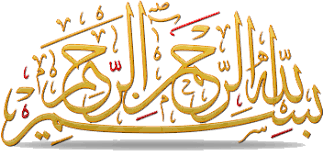 مالــــــــــــية المؤسسة
1
جامعة أم البواقي-  - كلية الاقتصاد و التسيير و التجارة – قسم المحاسبة والمالية - السنة الثانية
4/30/2025
الفصـــــــل الخامسأساسيات حول اهتمامات التسيير المالي
يتضمن موضوع هذا الفصل المحاور الآتية:
1-	التحليل المالي والتشخيص المالي (المفاهيم، الأهداف، الأهمية، السيرورة، الطرق، الفروقات).
2-	تطور اهتمامات التسيير المالي.
3-	 التركيز على نسب مالية محددة (القدرة على الوفاء، السيولة، التمويل الذاتي).
4-	 المقاربة الوظيفية.
5-	 التركيز على التدفقات
6-	 الاهتمام بالربح، والمردودية
7-	 التركيز على القيمة
2
جامعة أم البواقي-  - كلية الاقتصاد و التسيير و التجارة – قسم المحاسبة والمالية - السنة الثانية
4/30/2025
الفصـــــــل الخامسأساسيات حول اهتمامات التسيير المالي
1-	التحليل المالي والتشخيص المالي (المفاهيم، الأهداف، الأهمية، السيرورة، الطرق، الفروقات).
يتأسس التحليل المالي بناءً على مجموعة من الأدوات والطرق التي تسمح بإبراز الوضعية المالية للمؤسسة الاقتصادية وتحليل مختلف الأداءات التي تطمح إلى تحقيقها. فهدف الاستقلالية المالية يعتبر هدف كل منظمة اقتصادية كانت أو غير اقتصادية. من الناحية التاريخية تطور مفهوم التحليل المالي من جانب الأدوات المستخدمة، أو من جانب دور المحللين الماليين أفرادا كانوا أو مؤسسات. فتحسين المعلومة المحاسبية والمالية ساعد على التحسين المستمر لعملية التحليل المالي، التي أصبحت أكثر تنظيما وهيكلة بالنسبة لصناع القرار المالي. وبرغم التطور الملحوظ لمحتوى وأدوات التحليل المالي، إلا أن هناك تحديات مازالت ترافق هذا المجال، والمتمثلة أساسا في المخاطر المالية المصاحبة لنشاط المؤسسة الاقتصادية بشكل مباشر أو غير مباشر.
3
جامعة أم البواقي-  - كلية الاقتصاد و التسيير و التجارة – قسم المحاسبة والمالية - السنة الثانية
4/30/2025
الفصـــــــل الخامسأساسيات حول اهتمامات التسيير المالي
1-	التحليل المالي والتشخيص المالي (المفاهيم، الأهداف، الأهمية، السيرورة، الطرق، الفروقات).
إن التحديات التي يواجه بها المحلل المالي مرتبطة بالابتكار المالي على مستوى الأسواق المالية، ما يجعل الموضوع أكثر أهمية، وأن الإلمام بمحتوى المالية بالنسبة للمسير المالي يصبح ذا أهمية بالغة. فالأدوات المستخدمة في مجال التحليل المالي ما فتئت تتطور بسبب التطور الملاحظ في الآليات وطرق التحليل لنجد أن التحليل المالي ينقسم إلى أنواع منها التحليل الساكن، والتحليل الديناميكي، والتحليل الوظيفي. فالتحليل الساكن يبنى على أساس اعتماد مؤشرات مالية بياناتها أقل ما يقال عنها أنها تاريخية، أي لسنوات ماضية، سواء تعلق الأمر بالميزانيات أو جداول حسابات النتائج، أو غيرها من الجداول ذات العلاقة بمؤشرات التحليل.
4
جامعة أم البواقي-  - كلية الاقتصاد و التسيير و التجارة – قسم المحاسبة والمالية - السنة الثانية
4/30/2025
الفصـــــــل الخامسأساسيات حول اهتمامات التسيير المالي
1-	التحليل المالي والتشخيص المالي (المفاهيم، الأهداف، الأهمية، السيرورة، الطرق، الفروقات).
من جهة أخرى، فإن التحليل الديناميكي  ما جاء إلا ليغطي سلبيات التحليل الساكن باعتبار هذا الأخير لا يستطيع بناء تحليل مالي يتماشى والظروف الحالية لنشاط المؤسسة الاقتصادية، بل يبقى حبيس الماضي في ظل ظروف قد تكون متسارعة ومتغيرة، وخاصة بالنسبة لبعض الأنشطة، الشيء الذي أدى إلى تبني التحليل المالي الديناميكي، والذي مفاده تركيز المنشأة أو المؤسسة الاقتصادية على مبدأ التدفقات النقدية. ففي النظام المحاسبي المالي الجزائري هناك جداول تفي بالغرض وتتمثل في جدولي سيولة الخزينة، والتي تقسم فيها الأنشطة إلى ثلاث مستويات أساسية للتدفقات النقدية الواردة والصادرة، وهي التدفقات النقدية للأنشطة الاستثمارية، وتلك الخاصة بالأنشطة العملياتية، وأخيرا الأنشطة التمويلية. أخيرا فإن التحليل المالي الوظيفي يقسم الميزانية نصفين، نصف علوي يتعلق بالاستثمارات، ونصف سفلي يتمثل في الأنشطة العملياتية ذات العلاقة بأهداف النشاط ، وتلك التي تكون خارجه.
5
جامعة أم البواقي-  - كلية الاقتصاد و التسيير و التجارة – قسم المحاسبة والمالية - السنة الثانية
4/30/2025
الفصـــــــل الخامسأساسيات حول اهتمامات التسيير المالي
1-	التحليل المالي والتشخيص المالي (المفاهيم، الأهداف، الأهمية، السيرورة، الطرق، الفروقات).
ومن أهداف التحليل المالي ما له علاقة بمجالات التطبيق والتي تتلخص من خلال اتجاهين أو هدفين أساسيين: 
اتخاد القرار
توفير المعلومة المالية 
يتجلى مفهوم اتخاذ القرار على مستوى التحليل المالي للمنشأة على مستويين ، أما الأول فيتعلق بالتشخيص الداخلي، والثاني بالتشخيص المالي الموجه للأطراف الخارجية المتعامل معها. فاتخاذ القرار على مستوى التشخيص الداخلي  يرتبط بإعداد الموازنات التقديرية للاستثمار أو للعمليات التشغيلية. كما أن الرقابة الداخلية، ومن خلال لوحات القيادة للمؤشرات المالية الداخلية، لها علاقة وظيفية باتخاذ القرارات. بينما تبرز أهمية اتخاذ القرار في حالة التشخيص الخارجي عندما يتعلق الأمر بتحصيل قروض، أو إعداد ملف إعانات الاستغلال، أو أطراف أخرى مثل الموردون، والعملاء، أو الشركات المراد الاندماج معها.
6
جامعة أم البواقي-  - كلية الاقتصاد و التسيير و التجارة – قسم المحاسبة والمالية - السنة الثانية
4/30/2025
الفصـــــــل الخامسأساسيات حول اهتمامات التسيير المالي
1-	التحليل المالي والتشخيص المالي (المفاهيم، الأهداف، الأهمية، السيرورة، الطرق، الفروقات).
توفير المعلومة المالية 
من جهة أخرى، فإن توجهات التحليل المالي في توفير المعلومة المالية فلها دلالتها المعتبرة بالنسبة للأطراف الداخلية للمنشأة من عمال وأجراء ومدراء تنفيذيين، ومساهمين، كل حسب حاجته للمعلومة التي يرغبها. فالمساهم بأسهم مثلا فأكثر ما يهمه العائد على السهم وكل ما يتعلق بسياسة توزيع الأرباح، وأيضا القيمة السوقية للسهم وقيمة المنشأة وقدرتها في تعظيم ثروة الملاك. أيضا، فإن أعضاء آخرون مثل المدققين الداخليين، والمحاسبين من الخبراء ، والمدراء، يهتمون ويتابعون أداءات المنشأة خاصة من الناحية المالية. وكل ما سبق قوله له علاقة بمفهوم التشخيص المالي الداخلي الذي تشارك فيه الأطراف المشار إليها.
7
جامعة أم البواقي-  - كلية الاقتصاد و التسيير و التجارة – قسم المحاسبة والمالية - السنة الثانية
4/30/2025
الفصـــــــل الخامسأساسيات حول اهتمامات التسيير المالي
1-	التحليل المالي والتشخيص المالي (المفاهيم، الأهداف، الأهمية، السيرورة، الطرق، الفروقات).
توفير المعلومة المالية 
أما في حالة وضع أهمية توفير المعلومة ضمن مقاربة التشخيص الخارجي، عندها تبرز لنا الجهات ذات العلاقة أمثال، الأسواق المالية والمستثمرين المرتقبين، خاصة إذا كانت المنشأة مدرجة في البورصة. أيضا، فإن الجهات المالية التي تهتم بالمعلومة فتتمثل في البنوك، ووكالات التقييم أو التنقيط للدرجة الائتمانية للمنشآت (Rating agencies)، مما يجعل من الهيئات الإحصائية على قدر كبير الاعتناء بالبيانات أو المعلومات الإحصائية عن مختلف المنشآت أو الشركات والعمل على تصنيفها ضمن قطاعات متجانسة تسمح لها ولغيرها من الهيئات القيام بدراسات معمقة من الناحية المالية حول المنشآت وأيضا مختلف الأداءات المختلفة للنشاط.
8
جامعة أم البواقي-  - كلية الاقتصاد و التسيير و التجارة – قسم المحاسبة والمالية - السنة الثانية
4/30/2025
الفصـــــــل الخامسأساسيات حول اهتمامات التسيير المالي
2-	تطور اهتمامات التسيير المالي.
بشكل عام يمكن القول أن اهتمامات التسيير المالي ما فتئت تزيد عبر الزمن لأسباب موضوعية منها التطور التكنولوجي الذي يعرفه العالم ، والذي أخذت تزداد بشكل متسارع في العقود الأخيرة المرافقة لنهاية القرن العشرين وبداية القرن الواحد والعشرين. وأكثر ملامح التأثير التكنولوجي كان في المجال المالي، الذي أعطى دفعا قويا في مجال المعاملات المالية.  
من الناحية التاريخية، كانت البدايات للاهتمام بالتسيير المالي عقب فترة الكساد الاقتصادي الكبير الذي عرفه العالم والذي انهارت فيه الأسواق المالية، وأولها سوق الأوراق المالية بنيويورك، الولايات المتحدة. وانهيار السوق معناه أن كل القطاعات الاقتصادية تأثرت بالأزمة ما أوقع الكثير منها في خسارة وإفلاس. 
من هذا المنطلق، بدأ الاهتمام بإعداد القوائم المالية المساعدة على استخلاص  مؤشرات مالية ذات دلالة مالية للتعبير عن الوضعية المالية للمنشأة، وهذا ما كانت تشترطه الأطراف الخارجية. ومن المؤشرات التي مانت محل اهتمام عبارة عن النسب المالية وغيرها من النسب المعبرة عن التوازنات المثل مثل رأس المال العامل الصافي.
9
جامعة أم البواقي-  - كلية الاقتصاد و التسيير و التجارة – قسم المحاسبة والمالية - السنة الثانية
4/30/2025
الفصـــــــل الخامسأساسيات حول اهتمامات التسيير المالي
2-	تطور اهتمامات التسيير المالي.
لكن، وبعد الحرب العالمية الثانية ، عرف العالم شيئا من الاستقرار الاقتصادي، امتد هذا الاستقرار إلى قرابة الثلاثين سنة، سميت بالثلاثين الذهبية (1950-1960-1970)، ساعد على تطوير الآلة الصناعية وبالتالي مفهوم الوظيفة المالية من حيث ضرورة تواكبها مع الاستقرار والتطور الاقتصادي الحاصلين. ومنه فقد زاد الاهتمام بمجالات التسيير المالية وظيفيا، وأيضا من جانب الاهتمام بالأداء المالي. من الناحية الوظيفية تم تصنيف الميزانية المحاسبية والمالية إلى تصنيفات للاستثمار وللأنشطة العملياتية (أنشطة الاستغلال) . أما على مستوى تخصيص الموارد فكانت تدرج ضمن القوائم المالية تماشيا مع طبيعة الأنشطة من كونها محددة ضمن الآجال القصيرة، أو الآجال الطويلة. وقد عرفت هذه الفترة تطورا ملحوظا في الفكر المالي، وبروز نظريات مالية، كانت بمثابة الأسس الحديدة نحو بناء قاعدة مالية صلبة، تطورت من خلالها مؤشرات مالية جديدة لها بكل أنشطة المنشأة .
10
جامعة أم البواقي-  - كلية الاقتصاد و التسيير و التجارة – قسم المحاسبة والمالية - السنة الثانية
4/30/2025
الفصـــــــل الخامسأساسيات حول اهتمامات التسيير المالي
2-	تطور اهتمامات التسيير المالي.
ومع بداية فترة الثمانينات، عادت التقلبات المالية على مستوى الأسواق، وخاصة الأسواق المالية. وعندها زاد الاهتمام بأدوات التحليل المالي، وتطوير النماذج المختلفة لإدارة المخزونات، والعملاء، والنقدية. فالمفاهيم مثل المردودية الاقتصادية، والمردودية المالية، والرفع المالي والتشغيلي، أصبحت محل اهتمام الدارسين والمهنيين في المجالات المالية. والمعروف في المجال المالي أن الاستثمارات لم تعد تقتصر على الأصول الملموسة، بل أصبحت تمتد إلى الأصول المالية. فمن خلال الميزانية وتحديدا من جانب الأصول أصبحت الاستخدامات في الأجل الطويل (الاستثمارات ) تنقسم إلى ثلاثة أقسام : الاستثمارات العينية، والمعنوية، والمالية. ويقصد بالمالية ما تقوم به المنشأة من استثمارات مالية في الأجل الطويل عبارة عن أوراق مالية؛ أسهم وسندات. الهدف من العملية الرفع ما أمكن من الأرباح أو الفوائد ذات الطابع المالي إلى جانب ما تقوم به المنشأة من نشاط عملياتي تتوخى منه تحقيق أرباح.
11
جامعة أم البواقي-  - كلية الاقتصاد و التسيير و التجارة – قسم المحاسبة والمالية - السنة الثانية
4/30/2025
الفصـــــــل الخامسأساسيات حول اهتمامات التسيير المالي
3-	 التركيز على نسب مالية محددة (القدرة على الوفاء، السيولة، التمويل الذاتي).
تعد النسب المالية، التي ما فتئت تتطور، كمعيار لقياس الأداء المالي ، وأداء النشاط. ونظرا لاهتمام المنشأة بهدفين أساسيين هما : الربح، والسيولة، فإن تحقيق هذين الهدفين يبقيان على ارتباط بموضوع المخاطر. فالربح لم يكن ليتحقق إلا في ظل احتمالية محددة، لأن خطر النشاط مرتبط بعوامل عديدة منها  الاقتصادية، أو القانونية، أو التنظيمية. فالربح يعبر عن مدى قدرة المنشأة على تحقيق النمو، بما يساعد على تعزيز المركز المالي لها. بالإضافة إلى ما سبق، فإن توفير السيولة معناه قدرة المنشأة على تسييل أو تحويل أصولها المختلفة، وخاصة المتداولة (الجارية) منها إلى سيولة لتسديد مستحقات الديون في الأجل القصير. والملاحظ أن التسيير المالي عند هذه المرحلة يكون ذا أهمية من ناحية إدارة النقدية وبالتالي توفير النقد اللازم وقت الحاجة .  ومادامت المنشأة تعتمد على الاقتراض والتمويل بطرق شتى، تبقى مسألة تسديد الديون في آجلها المستحقة بالغة الأهمية، ومنه فإن قدرة المنشأة على توفير السيولة وقت الحاجة، وتسديد الديون في آجالها المحددة يضعها موضع تحقيق مبدأ الملاءة المالية.
12
جامعة أم البواقي-  - كلية الاقتصاد و التسيير و التجارة – قسم المحاسبة والمالية - السنة الثانية
4/30/2025
الفصـــــــل الخامسأساسيات حول اهتمامات التسيير المالي
3-	 التركيز على نسب مالية محددة (القدرة على الوفاء، السيولة، التمويل الذاتي).
 ويعتبر التمويل الذاتي من المواضيع المالية التي يعتنى بها لكونها تشكل أحد الركائز الأساسية للنمو، وتحسين القدرة المالية من خلال تبنيها لمبدأ الاستقلالية المالية. فهذا المبدأ يمكن أن يعبر عنه من خلال مؤشرات في شكل نسب مالية، مثل نسبة المديونية التي يربط فيها حجم الديون بحقوق الملكية، أو حجم الدين بإجمالي الخصوم. فكلما كانت نسبة المديونية ضعيفة كلما دل ذلك على الاستقلالية المالية ، وجعل المنشأة بمنأى عن المخاطر المالية ذات العلاقة بالتعثر في تسديد مستحقات الدين ؛ سواء تعلق الأمر بالفوائد أو أصل الدين، ما قد يعرض المنشأة إلى الإفلاس. من جهة أخرى، فإن حساب التمويل الذاتي قد يكون بأحد طريقين: طريقة الجمع، وطريقة الطرح، وهما طريقتان خاصتان بالمدرسة الفرنسية التي تتبنى هاتين الطريقتين، للتأكيد على أهمية التمويل الذاتي المعبر عته في المدرسة الأنجلوسكسونية بالأرباح المحتجزة اختصارا.
13
جامعة أم البواقي-  - كلية الاقتصاد و التسيير و التجارة – قسم المحاسبة والمالية - السنة الثانية
4/30/2025
الفصـــــــل الخامسأساسيات حول اهتمامات التسيير المالي
4-	 المقاربة الوظيفية.
من منظور المقاربة الوظيفية للتسيير المالي، مجد أن التسيير المالي يخضع إلى التصنيف المحدد على مستوى الوظيفة المالية، التي لم تعد تهتم بالذمة المالية لها بقدر ما أصبحت تهتم به من قيامها بتصنيف المالية وفق الأنشطة الممارسة من طرف المنشأة والمقسمة إلى أنشطة عملياتية (استغلالية)، وأخرى استثمارية، وأخيرا أنشطة الخزينة. بعبارة أخرى، يستوجب التحليل الوظيفي الوصول إلى الميزانية الوظيفية وذلك بإعادة ترتيب مختلف الاستعمالات (الاستخدامات) والموارد بطريقة منسجمة مع الأنشطة. 
ومما سبق، يمكن تقسيم الميزانية المالية الوظيفية إلى ما يلي: الموارد (الأموال) الدائمة في مقابل الاستخدامات الدائمة. والموارد الدورية (الديون قصيرة الأجل) في مقابل الاستخدامات الدورية، ثم تأتي الخزينة-أصول في مقابل الخزينة- خصوم (السلفيات المصرفية). والملاحظ أن هناك من يفصل في الميزانية المالية الوظيفية ويوضح ضمن الأصول والخصوم الاستخدامات خارج الاستغلال في مقابل الموارد خارج الاستغلال. ويبقى الهدف من المقاربة الوظيفية إبراز مصادر التمويل وكيفية تخصيصها.
14
جامعة أم البواقي-  - كلية الاقتصاد و التسيير و التجارة – قسم المحاسبة والمالية - السنة الثانية
4/30/2025
الفصـــــــل الخامسأساسيات حول اهتمامات التسيير المالي
5-	 التركيز على التدفقات النقدية
إن الاهتمام بموضوع التدفقات النقدية يتجلى من خلال ما ورد في النظام المحاسبي المالي الجزائري (SCF)، والمعروف جدولي سيولة الخزينة المباشرة وغير المباشرة، والتي تقسم فيها التدفقات النقدية إلى ثلاثة أنواع حسب طبيعة الأنشطة الممارسة وهي، تدفقات نقدية تشغيلي، وتدفقات نقدية استثمارية، وتدفقات نقدية تمويلية. ومن هذا التقسيم يمكن معرفة التغيرات الحاصلة في النقدية على مدار فترتين متعاقبتين على الأقل، وبالتالي معرفة بنود جدول الخزينة الأكثر تأثيرا على محصلة النقدية الإجمالية على مستوى المؤسسة.
والمتفق عليه، أن تتبع التدفقات النقدية عبر الزمن يساعد على معرفة موضوع السيولة الذي يبقى أحد الأهداف الرئيسة للتسيير المالي.
15
جامعة أم البواقي-  - كلية الاقتصاد و التسيير و التجارة – قسم المحاسبة والمالية - السنة الثانية
4/30/2025
الفصـــــــل الخامسأساسيات حول اهتمامات التسيير المالي
5-	 التركيز على التدفقات النقدية
وتشكل نسب التدفقات النقدية أسلوباً مهماً من أساليب تحليل التدفقات النقدية وتقييم الأداء في المؤسسات المختلفة ويلاحظ أن تطور هذه النسب واستخداماتها كان بطيئاً مقارنة بالنسب المالية التقليدية المرتبطة بقوائم الدخل والميزانية، بسبب التأخر البطيء في فهم أن  مدلول قائمة التدفقات النقدية عبارة قائمة أساسية. 
وتكتسب نسب التدفقات النقدية أهميتها من كونها تضم معلومات عن التدفق النقدي، وهي المعلومات التي يمكن الاعتماد عليها بشكل أفضل فيما يتعلق بمجالات الحكم على سيولة واستمرارية المؤسسات .
وقد ثبتت أهمية استخدام نسب التدفقات النقدية في كثير من الحالات خاصة عندما تنبأت هذه النسب بإفلاس بعض الشركات على الرغم من إظهار نسب السيولة التقليدية (نسبة التداول، نسبة السيولة السريعة) بأنه لا مشاكل مالية لدى تلك المؤسسات.
16
جامعة أم البواقي-  - كلية الاقتصاد و التسيير و التجارة – قسم المحاسبة والمالية - السنة الثانية
5/2/2025
الفصـــــــل الخامسأساسيات حول اهتمامات التسيير المالي
5-	 التركيز على التدفقات النقدية
ومن نسب التدفقات النقدية ما له علاقة بالديون القصيرة (الالتزامات في الأجل القصير)، مثل نسبة كفاية التدفق النسبي والتي تحسب من خلال علاقة صافي التدفقات النقدية التشغيلية إلى الالتزامات قصيرة الأجل. كما يمكن ربط التدفقات النقدية عبر مفهوم النسبة التالية،
التدفقات التشغيلية إلى فوائد الديون = (تدفقات النشاط التشغيلي + الفوائد المدفوعة +الضرائب المدفوعة)/ الفوائد المدفوعة. 
فهذه النسبة تعطي مدلولا أفضل من جانب قدرة المؤسسة على  تغطية ديونها، وهذا يعود إلى تعبير التدفقات النقدية التشغيلية عن حقيقة النقد المتوفر في المؤسسة. 
وهناك من الأمثلة من نسب التدفقات النقدية ذات العلاقة بالعمليات الاستثمارية أو بالنشاط المعبر عنه في رقم أعمال أو ما يسمى أيضا بالمبيعات.
17
جامعة أم البواقي-  - كلية الاقتصاد و التسيير و التجارة – قسم المحاسبة والمالية - السنة الثانية
5/2/2025
الفصـــــــل الخامسأساسيات حول اهتمامات التسيير المالي
6-	 الاهتمام بالربح، والمردودية
إن من اهتمامات التسيير المالي متابعة مؤشر الربحية ومعرفة قدرة المنشأة على الكفاءة التشغيلية والمالية وبالقدر الذي يسمح لها بتحقيق النمة في النشاط الاستغلالي والاستثماري، بمعنى القدرة على إعادة النشاط التشغيلي أو الاستغلالي، وهذا أمر مهم ولكنه يبقى غير كافي ما لم يتبع ذلك تحقيق أرباح تساعد على الاستثمار أكثر وبما يضمن للمنشأة المنافسة على المدى البعيد. ومن المصطلحات الشائعة في الأدبيات المالية حول المردودية والأرباح، الأرباح التي يتم استخلاصها من جدول حساب النتائج (قائمة الدخل)، وهذا مؤشر مهم ولكنه قد لا يساعد على فهم حقيقة الأرباح للمنشأة عندما يتعلق بمقارنته بسنوات سابقة لأن موضع التضخم قد يحول دون الفهم الصحيح لحقيقة هذا المؤشر في التعبير عن الأداء الحقيقي. ومن المؤشرات المتداولة ما هو مرتبط بمفهوم المردودية الاقتصادية أو المالية. كما أن لمفهوم مؤشرات الربحية عدة تعاريف تختلف باختلاف الهدف من عملية التحليل المالي.
18
جامعة أم البواقي-  - كلية الاقتصاد و التسيير و التجارة – قسم المحاسبة والمالية - السنة الثانية
4/30/2025
الفصـــــــل الخامسأساسيات حول اهتمامات التسيير المالي
7-	 التركيز على القيمة (قيمة المنشأة)
تزداد أهمية التسيير المالي من حيث المعالجة لدى المهتمين إذا ترتبط الأمر بالمنشأة المدرجة بالبورصة. فباعتبار البورصة العاكس الحقيقي لقوة الاقتصاد بشكل عام، وقوة المنشأة بشكل خاص. وللمنشأة المدرجة قيمة سوقية تحددها العناصر المتفاعلة مها من المستثمرين الذين يقبلون على شراء الأسهم المصدرة. إن السمعة التي تتمتع بها المنشأة المدرجة في السوق المالي تسهم بشكل كبير في زيادة الطلب على أسهمها في سوق الأوراق المالية مما يكسب أسهمها قيمة سوقية قد تفوق بكثير القيمة الاسمية لها، مما يجعل الفرد المستثمر أو المؤسسة على وشك بيع الأسهم للحصول في مقابل ذلك على فارق معتبر بين السعرين. 
وتجدر الإشارة إلى أن تقييم أداء المنشأة على أساس ما تحققه من أرباح لم يعد ذا قيمة كبيرة ما لم يرفق ذلك بمؤشرات القيمة والتي تقسم إلى قيمة اسمية، وقيمة دفترية، وقيمة سوقية، ولكل من هذه المؤشرات دلالته الخاصة من منظور التحليل المالي.
19
جامعة أم البواقي-  - كلية الاقتصاد و التسيير و التجارة – قسم المحاسبة والمالية - السنة الثانية
4/30/2025
الفصـــــــل الخامسأساسيات حول اهتمامات التسيير المالي
انتهـــــــــــــــــــــــــــــــى
20
4/30/2025
جامعة أم البواقي-  - كلية الاقتصاد و التسيير و التجارة – قسم المحاسبة والمالية - السنة الثانية